Metodologie 2Lekce 2
Lenka Slepičková
Rozdíl mezi kvalitativním a kvantitativním výzkumem
V představách o povaze reality
V logice postupu
V kvantitativním výzkumu se obvykle setkáme s těmito kroky:
formulace problému a výzkumné otázky
informační příprava výzkumu
formulace hypotéz
rozhodnutí o populaci a vzorku
(pilotní studie)
rozhodnutí o technice sběru informací
operacionalizace
konstrukce nástrojů pro tento sběr
předvýzkum
sběr dat, zpracování dat
analýza dat
interpretace
závěry
Konceptualizace, operacionalizace
Konceptualizace
Je přesnou definicí konceptů (a jejich dimenzí), používaných ve výzkumu. 

Operacionalizace
Neříká, co to je studovaný fenomén, ale říká, jak jej poznat.
Definované pojmy převádíme do zkoumatelné podoby, tj. na empiricky zjistitelné, nějakým způsobem měřitelné údaje.
Operacionalizace vyjadřuje koncept popisem operací, kterými bude měřen.
V praxi probíhá jako stanovování indikátorů.
[Speaker Notes: Zpět k příkladu výzkumu.]
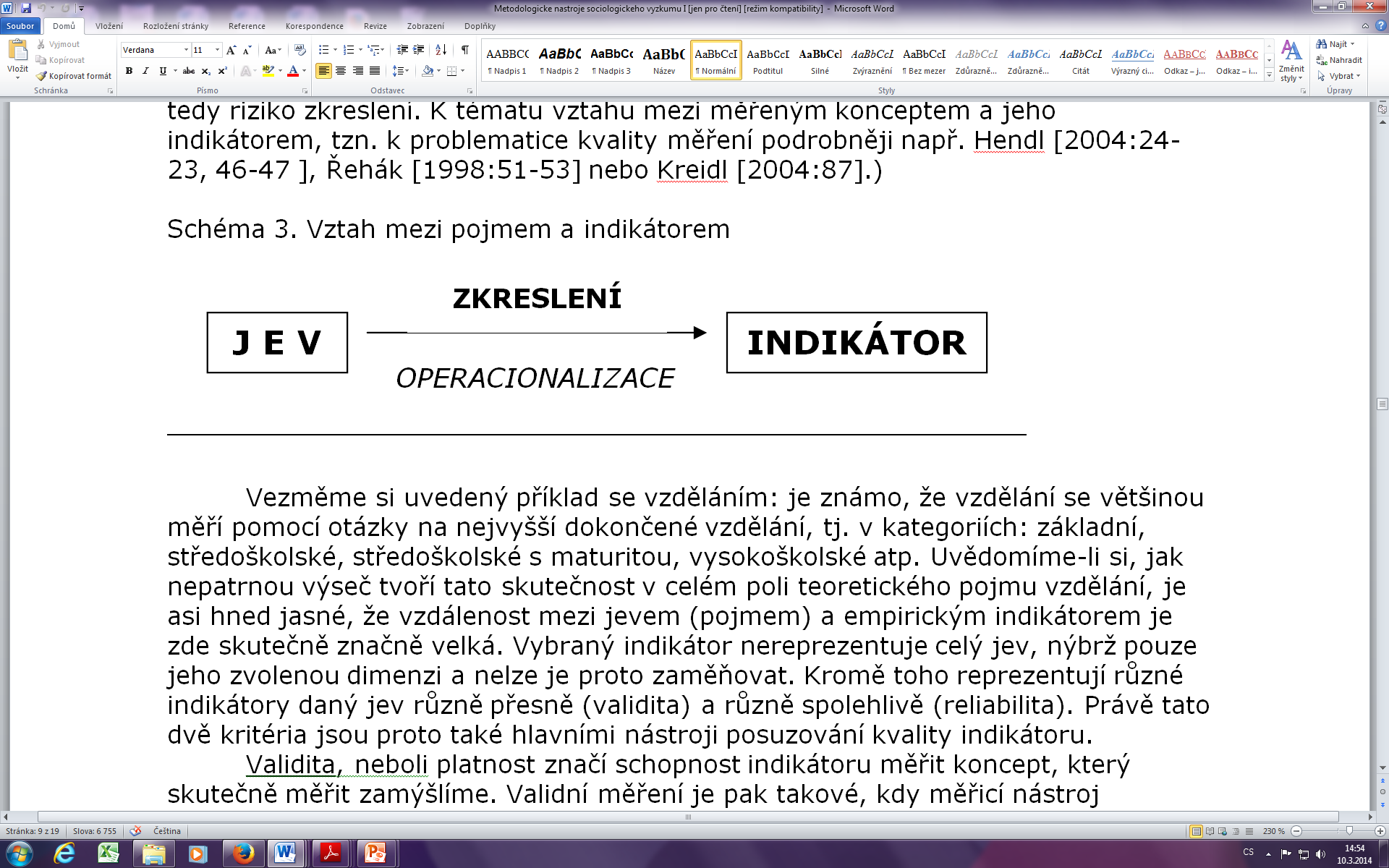 Toto je podpůrný vizuální materiál pro přednášku, nikoli její vyčerpávající záznam!
Příklad hypotéz a procvičování indikátorů
1. Lidé, kteří jsou deprivovaní, více tíhnou k náboženství než lidé, kteří nejsou deprivovaní.
Příklad: Koncept deprivace
Deprivace
KONCEPT
DIMENZE KONCEPTU
Fyzická
Ekonomická
Sociální
Politická
Psychická
Sociální deprivace je situace strádání ve společenské oblasti, 
sociální izolace a narušení sociální identity a dovedností.
KONCEPTUALIZACE
Indikátor č. 1
Sociální izolace:
 Počet přátel
 kontakt s rodinou
 angažmá v organizacích
 kontakt se sousedy
Indikátor č. 2
Nedostatek oceněných rolí
 povolání
- stav
Indikátor č. 3
Sociální dovednosti
introverze/extrovezre
asertivita
OPERACIONALIZACE
Příklad: Religiozita
Religiozita
KONCEPT
DIMENZE KONCEPTU
Postoje
Víra
Chování
Oficiální deklarace
KONCEPTUALIZACE
Indikátor č. 1
Indikátor č. 2
Indikátor č. 3
OPERACIONALIZACE
2. Pohádky rozvíjejí obrazotvornost dětí.
3. Dívky jsou v učebnicích prvouky zobrazovány stereotypněji než chlapci.
4. Čím je společnost frustrovanější, tím je také krvelačnější.
5. Děti žijící po rozvodu rodičů ve střídavé péči jsou v životě úspěšnější než děti žijící po rozvodu převážně s jedním rodičem.
Kdy hypotézy v kvantitativním výzkumu neformulujeme?
Je-li výzkum deskriptivní a má jen jednu proměnnou

Př. Jaké jsou souhrnné výkony žáků v testu PISA?
     Jak vypadá typický den svobodné matky?
     Jaké jsou projevy agresivity ve škole?
     Jaké je časové zastoupení jednotlivých 	činností učitele na hodině biologie?
Validita
schopnost indikátoru měřit koncept, který skutečně měřit zamýšlíme
validní měření je pak takové, kdy měřicí nástroj skutečně měří koncept, který má být měřen, zatímco nevalidní měření zamýšlený jev nepostihuje
validita indikátoru platí vždy pouze pro kontext, v němž byla ověřena, tzn. v kontextu daného jevu
Reliabilita
schopnost indikátoru měřit koncept bez náhodného kolísání a zkreslení
reliabilní měření je takové, kdy v případě, že se stav pozorovaného předmětu nezměnil, dosahuje měření stále stejného výsledku. 
metodou, jak zajistit co nejvyšší míru reliability je standardizace, neboli zajištění totožných podmínek pro všechna měření. Zajišťujeme,  že sběr empirické informace musí probíhat ve standardizovaném prostředí (např. domácnost respondenta), za standardizovaných podmínek (rozhovor tváří v tvář, bez přítomnosti další osoby) a pomocí standardizovaného výzkumného nástroje (dotazník s předepsanými otázkami i odpověďmi, daným pořadím atp.).
Reprezentativita
Možnost  zobecnění výsledků - určuje,  zda to, co bylo vyzkoumáno, je možné vztáhnout i na další objekty, které přímo nebyly předmětem zkoumání
Generalizovat informace lze pouze v případě, že výběrový soubor je zmenšeninou souboru základního, tzn. že oba soubory se neliší v rozložení žádné z myslitelných vlastností, jenom svojí velikostí. 
Reprezentativita není určována jen počtem zkoumaných jednotek a návratností, ale i mechanismem jejich výběru ze základního souboru.